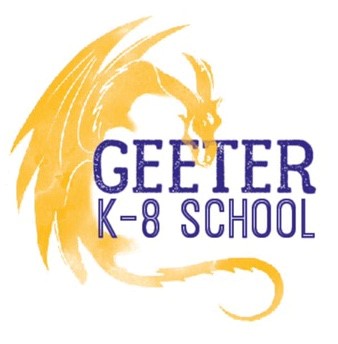 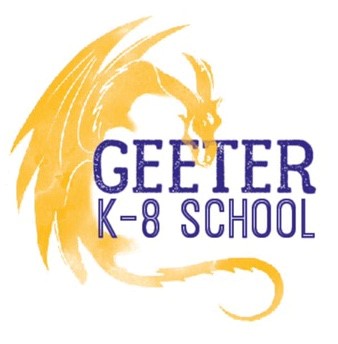 2024-2025 Annual Title I & Family Engagement Meeting
Geeter K-8 School
September 5 & 6, 2024
Jeremy Martin, Principal
Revised 9/5/2024
Why are we here?
The Every Student Succeeds Act (ESSA) requires that each Title I school hold an annual meeting of Title I families in order to:
inform you of your school’s participation in Title I,
explain the requirements of Title I, and
explain your rights as parents and family members to be involved.
2
What will I learn?
What is a Title I school?
What are my rights?
What can Title I funds be used for?
How does our school use Title I funds?
What is the SIP?
What are our schoolwide program goals?
How is parent and family engagement funded?
What is the Parent and Family Engagement Policy?
What is the School-Parent Compact?
What curriculum does our school use?
What tests will my child be taking?
How can I be involved?
Who can I contact for help?
3
What is a Title I school?
Title I was passed in 1965 under the Elementary and Secondary Education Act (ESEA). It is the largest federal assistance program for our nation’s schools. 
Title I schools receive extra funding (Title I dollars) from the federal government. These dollars are used to:
identify students experiencing academic difficulties and provide assistance to help these students;
purchase additional staff, programs, materials, and/or supplies; and
conduct parent and family engagement meetings, trainings, events, and/or activities.
4
What are my rights?
The families and parents of Title I students have a right, by law, to:
be involved in decisions made at both the school and district level;

be provided with information on your child’s level of achievement on tests in reading/language arts, writing, mathematics, and science;

request and receive information on the qualifications of your child’s teacher and paraprofessionals who are working with your child https://tdoe.tncompass.org/Public/Search

request opportunities for regular meetings to formulate suggestions and to participate, as appropriate, in decisions about the education of your child. The school is required to respond to any such suggestions as soon as practicably possible.
5
What can Title I funds be used for?
In general, Title I funds may be used for:
smaller class sizes,
additional teachers and paraprofessionals,
additional training for school staff,
extra time for instruction (before and/or after school programs),
parent and family engagement activities, and/or
a variety of supplemental teaching materials, equipment, and technology.
6
How does our school use Title I funds?
In 2024-2025 our school was allotted approximately $92,345.00in Title I funding. 
We developed a Schoolwide Program, which means we plan to spend our funds on the following:
Supplemental staff:
Behavior Specialist

Programs/Materials/Supplies:
Instructional resources and technology for students

Teacher Professional Development
7
What is the SIP?
The SIP is the School Improvement Plan. It includes:
the identification of the school planning team and how they will be engaged in the planning process;
a needs assessment and summary of academic and non-academic data;
prioritized goals, strategies, and action steps to help address the academic and non-academic needs of students;
teacher and staff professional development needs; and
budgets and the coordination of resources.
The school must include family representatives on our school planning team.
8
What are our schoolwide program goals?
Improve student attendance and discipline … we need YOUR help and support!
Improve student outcomes in ELA, Math, Science, and Social Studies
Create a safe, supportive, healthy learning environment that helps students become well-rounded
Implement restorative discipline practices, “reset rooms,” and more in order to create a safer learning environment
Provide teachers and staff with resources, support, and training year-round to promote effective instruction
9
How is parent and family engagement funded?
Any district with a Title I allocation exceeding $500,000 is required by law to set aside 1% of it’s Title I allocation for parent and family engagement.
Of that 1%, 10% may be reserved at the district for system-wide initiatives related to parent and family engagement.  The remaining 90% must be allocated to all Title I schools in the district.  
You, as Title I parents and family members, have the right to be involved in how this money is spent.
10
How is parent and family engagement funded?
In 2024-2025 we received approximately $2,997.75 in parent and family engagement funding. We plan to use these funds for:
Parent and Family Engagement Meeting and Events
Math and Science Night
Literacy Night
How Can I Assist My Child Training (ELA, Math)

Materials/Supplies
Refreshments and materials for meetings
Take-home resources for parents
Instructional materials and supplies to support students at home
11
What is a Parent and Family Engagement Policy?
These plans address how the district and school will implement the parent and family engagement requirements of ESSA.  Components should include:
how parents and families can be involved in decision-making and activities; 
how parent and family engagement funds are being used;
how information and training will be provided to families; and 
how the school will build capacity in families and staff for strong parent and family engagement.
You, as a Title I parent or family member, have the right to be involved in the development of these plans.
12
What is a Parent and Family Engagement Policy?
The district Parent and Family Engagement Policy can be found here:
https://www.scsk12.org/face2/

The school Parent and Family Engagement Policy will be shared September 5 & 6, 2024 in the Title I Meetings. In addition, the policy can be found here:
Schools Website- https://schools.scsk12.org/geeter-k8
13
What is a School-Parent Compact?
A school-parent compact is a written commitment that outlines how the entire school community – teachers, families, and students will share the responsibility for improved academic achievement.
The compact must describe how the school will:
provide high-quality curriculum and instruction;
hold parent-teacher conferences, annually in elementary schools; 
provide parents with reports on their child’s progress;
provide parents reasonable access to staff. 
provide parents opportunities to volunteer; and
ensure regular two-way meaningful communication between family members and staff, to the extent practicable, in a language family members can understand.
You, as a Title I parent or family member, have the right to be involved in the development of the compact.
14
What is a School-Parent Compact?
The school-parent compact will be shared during our Annual Title I Meetings on September 5 & 6, 2024. In addition, the compact can be found here:

In addition, the compact can be found on our school website. Our school website can be located at:
https://schools.scsk12.org/geeter-k8
15
What curriculum does our school use?
The Tennessee Academic Standards provide a common set of expectations for what students will know and be able to do at the end of a grade for each subject area. 
Tennessee's academic standards form the framework for everything taught at Geeter K-8.
For more information about Tennessee’s academic standards, see:
https://www.tn.gov/content/tn/education/instruction/academic-standards.html
16
What tests will my child be taking?
Weekly teacher-made assessments
Common Assessments- Students are expected to Meet Expectation on all tests.
iReady Diagnostic Testing (Fall, Winter, Spring)
TCAP
17
How can I be involved?
We need you! Research has proven that family engagement in education has more impact on student achievement than any other factor.
To get involved with the Parent and Family Engagement Policy or the School Parent Compact, please email the PLC Coach at chalmersle@scsk12.org.
Very importantly, we need you to please support us in making sure that students are in school. When students miss school, they miss out on instructional time and fall behind. We can only improve attendance with your support. It’s a team effort!
18
How can I be involved?
Other ways you can be involved:
monitoring grades and schoolwork on PowerSchool;
attending family events and meetings;
observing or volunteering in classrooms;
joining family groups and committees (PTO, advisory councils, etc.); and
reading school/classroom newsletters or websites and that contain examples of learning activities families can do with students at home;
support our teams (football, volleyball, cheer, track, baseball)
19
Who can I contact for help?
For general questions, call the front office at: 901-416-8157
To reach the principal, Jeremy Martin, call: 901-416-8157
To reach the school counselor, call: 
K-5: Katrina Freeman at 901-416-6873
6-8: Vachenzia McKinney at  901-416-8157
To reach our family liaison, Alice Moore call: 901-416-8157
To reach your child’s teacher, call the front office or view our staff directory at: https://schools.scsk12.org/geeter-k8
20
What is parent and family engagement?
Family engagement is a shared responsibility in which schools and other community agencies and organizations are committed to reaching out to engage families in meaningful ways and in which families are committed to actively supporting their children's learning and development.
Family engagement is continuous across a child’s life and entails enduring commitment but changing family roles as children mature into young adulthood.
Effective family engagement cuts across and reinforces learning in the multiple settings where children learn – at home, in pre-kindergarten programs, in school, in after-school programs, in faith-based institutions, and in the community.
Source: The National Association for Family, School, and Community Engagement (https://nafsce.site-ym.com/page/definition)
21
[Speaker Notes: OPTIONAL SLIDE]
What is parent and family engagement?
“Through effective communication with parents, teachers can have the greatest impact on their day-to-day success with students. With parents on their side, teachers can more effectively manage most academic and behavioral issues that arise. When the most important adults in a child’s life are working together, students benefit enormously.”
						—Lee and Marleen Canter
Source: Parents on your Side: A Teacher’s Guide to Creating Positive Relationships with Parents
22
[Speaker Notes: OPTIONAL SLIDE]
WE JUST WANT TO SAY…
THANK YOU!
23
[Speaker Notes: Be sure to thank families for their time.
Move this slide to the end if additional slides are added.]